Олеся Борисовна СтаржинскаяЗаместитель председателя  Правительства Архангельской области
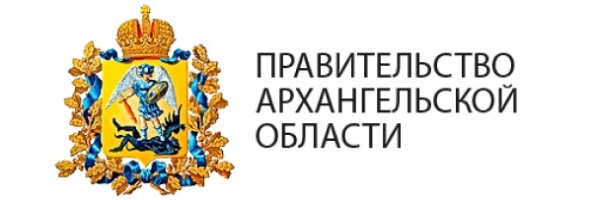 Независимая оценка качества условий оказания услуг организациями социальной сферы за 2020 год
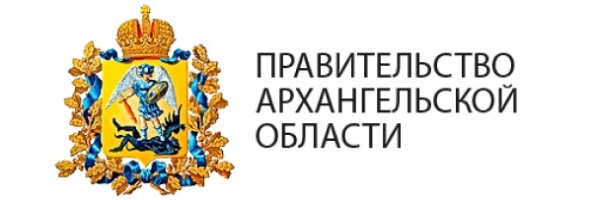 Максимальный балл
100
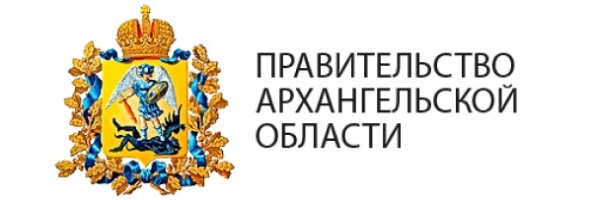 Независимая оценка качества условий оказания услуг организациями социальной сферы за 2020 год
8
9
402
68
317
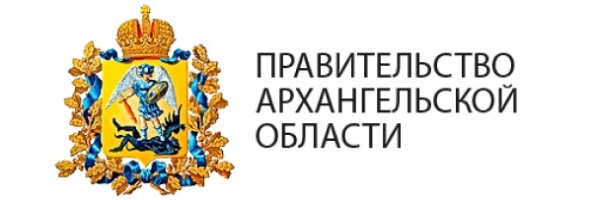 Независимая оценка качества условий оказания услуг организациями социальной сферы за 2018 -2020 год
76
59
896
135
626
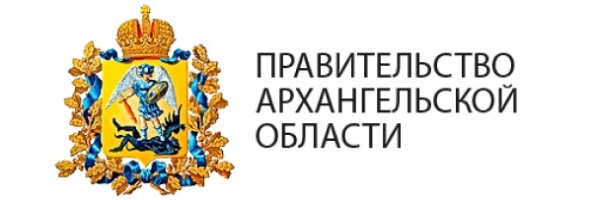 Открытость и доступность информации  об организациях социальной сферы за 2020 год
84,3
баллов
66 
баллов
2018-2020
2015-2017
57,8 баллов
2018-2020
83,9
баллов
2018-2020
82,9
баллов
77 баллов
72,8
85,9
баллов
70,4
баллов
2018-2020
88,7
баллов
2018-2020
81,7 
баллов
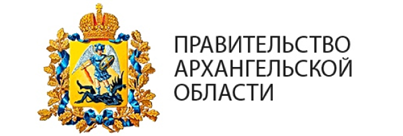 Комфортность условий предоставления услуг за 2020 год
57,2 
баллов
89,3
баллов
2015-2017
2018-2020
89 баллов
84 баллов
2018-2020
91,3
баллов
2018-2020
83,1
баллов
88,5
2018-2020
89,7
баллов
93
баллов
87,9
баллов
2018-2020
92,9
баллов
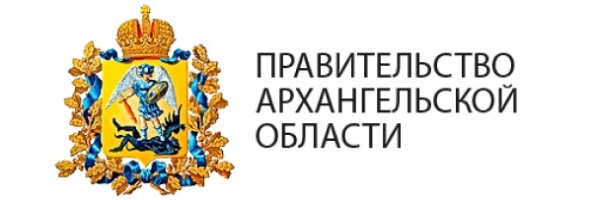 Удовлетворённость условиями оказания услуг за 2020 год
70,7 
баллов
93,1
баллов
2015-2017
2018-2020
95 баллов
86,7 баллов
2018-2020
93,3
баллов
2018-2020
92,8
баллов
90,4
2018-2020
90,1
баллов
88
баллов
96,2
баллов
2018-2020
92
баллов
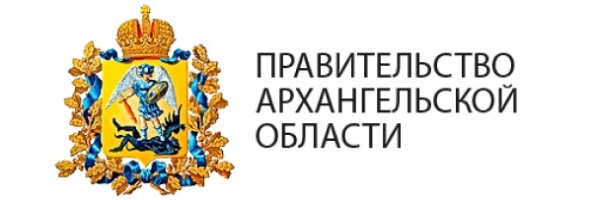 Доброжелательность и вежливость работников организаций социальной сферы за 2020 год
74,9 
баллов
95,1
баллов
2015-2017
2018-2020
95 баллов
100 баллов
2018-2020
99,6
баллов
2018-2020
94,6
баллов
93,8
2018-2020
90
баллов
86
баллов
94,3
баллов
2018-2020
96
баллов
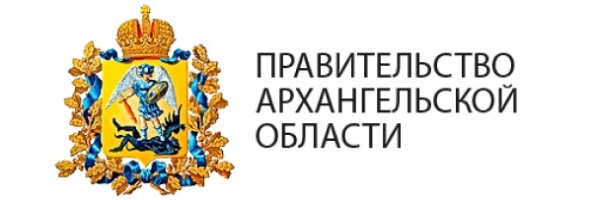 Доступность услуг для инвалидов за 2020 год
53,2
баллов
2018-2020
49 баллов
36 баллов
2018-2020
63
баллов
2018-2020
53
баллов
42,9
2018-2020
42,4
баллов
45,6
баллов
40,8
баллов
2018-2020
54,5
баллов
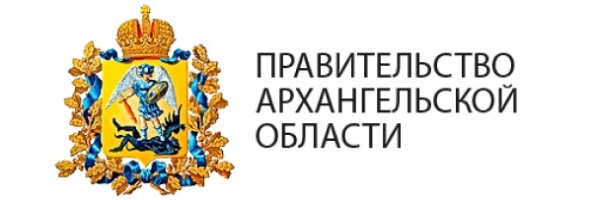 Организации, набравшие наибольшее количество баллов  в 2020 году
Организации, набравшие наименьшее количество баллов в 2020 году
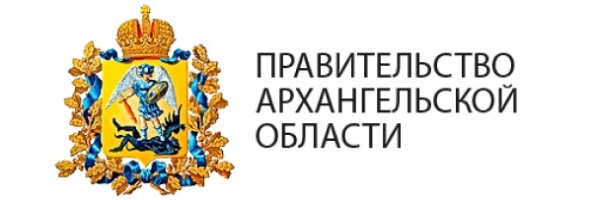 Средний показатель оценки качества условий оказания услуг организациями социальной сферы
БАЛЛЫ
БАЛЛЫ
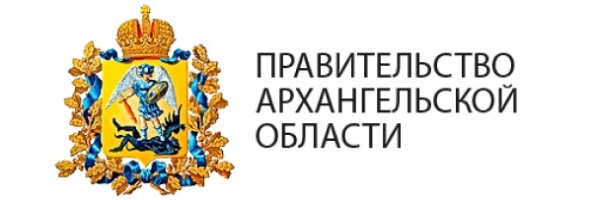 Мероприятия по устранению выявленных недостатков
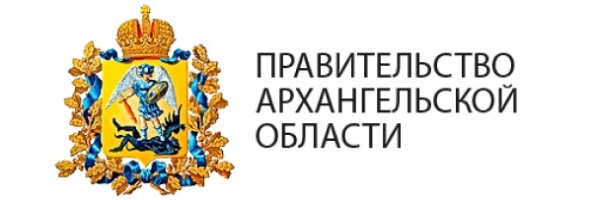 Поручения исполнительным органам государственной власти социальной сферы
Предусмотреть средства областного бюджета на создание доступности организаций социальной сферы для инвалидов и людей с ОВЗ
Обеспечить контроль за выполнением планов по устранению замечаний
Проработать вопрос о софинансировании муниципальных образований региона по вопросам формирования доступной среды на объектах социальной инфраструктуры
Обеспечить контроль за выполнением планов по устранению замечаний
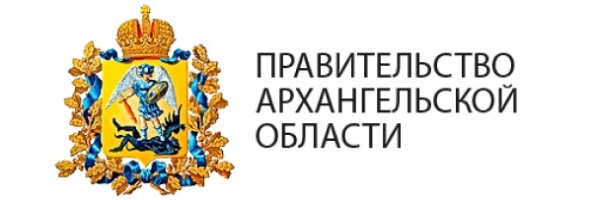 Олеся Борисовна СтаржинскаяЗаместитель председателя  Правительства Архангельской области
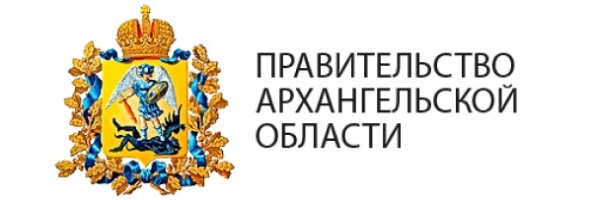